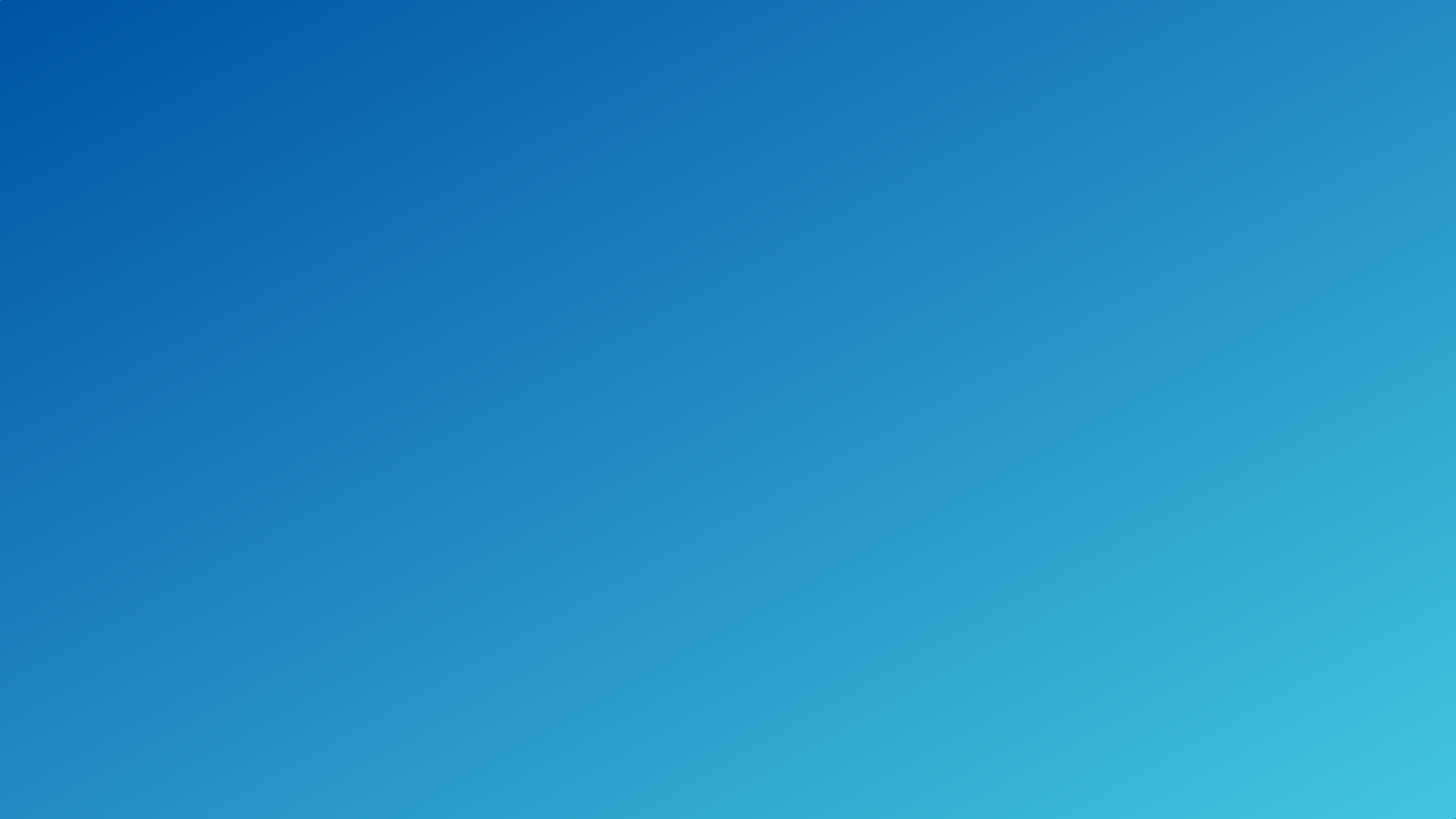 Presentation to the Minnesota Association of Development Organizations (MADO)
LMC
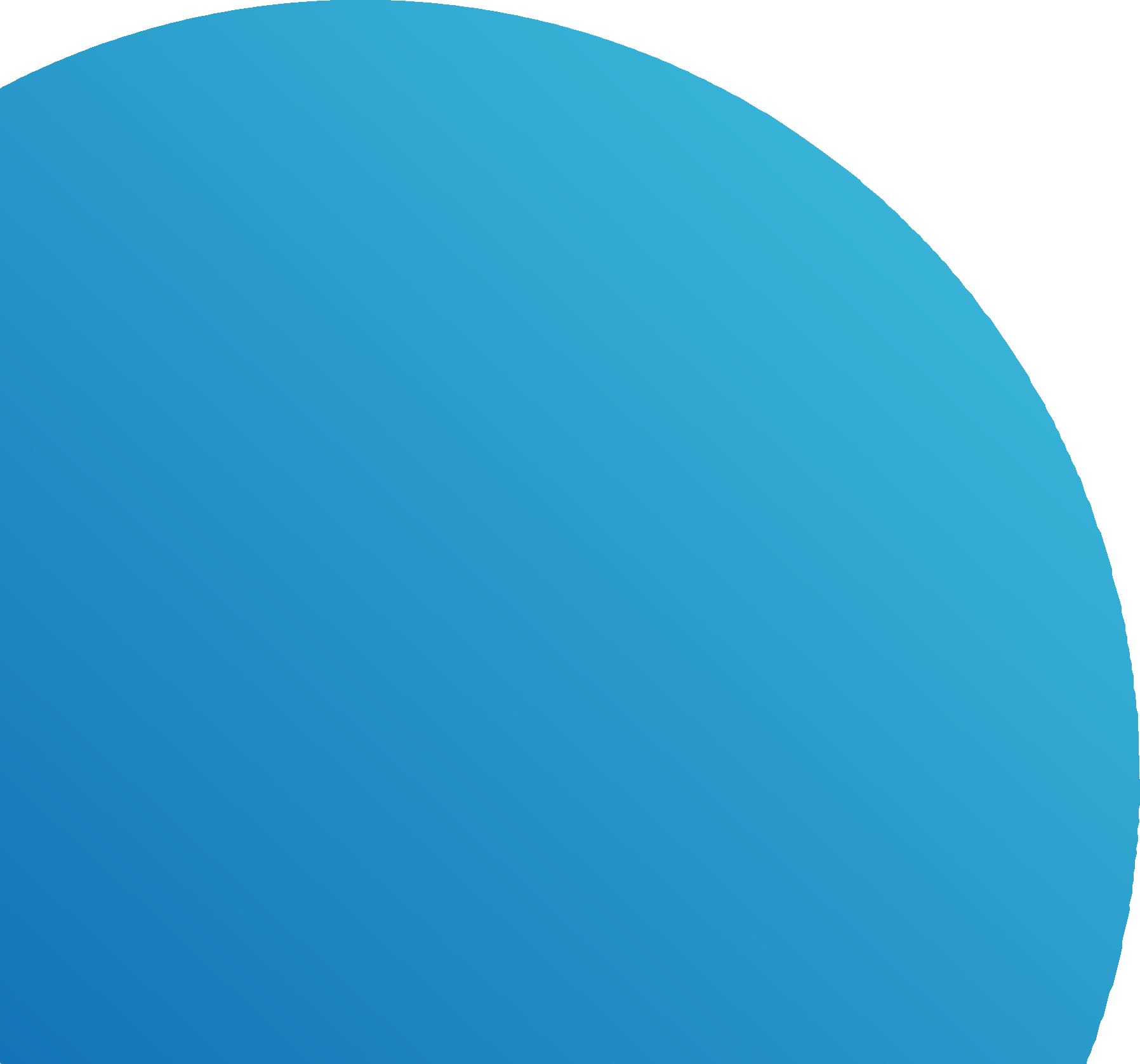 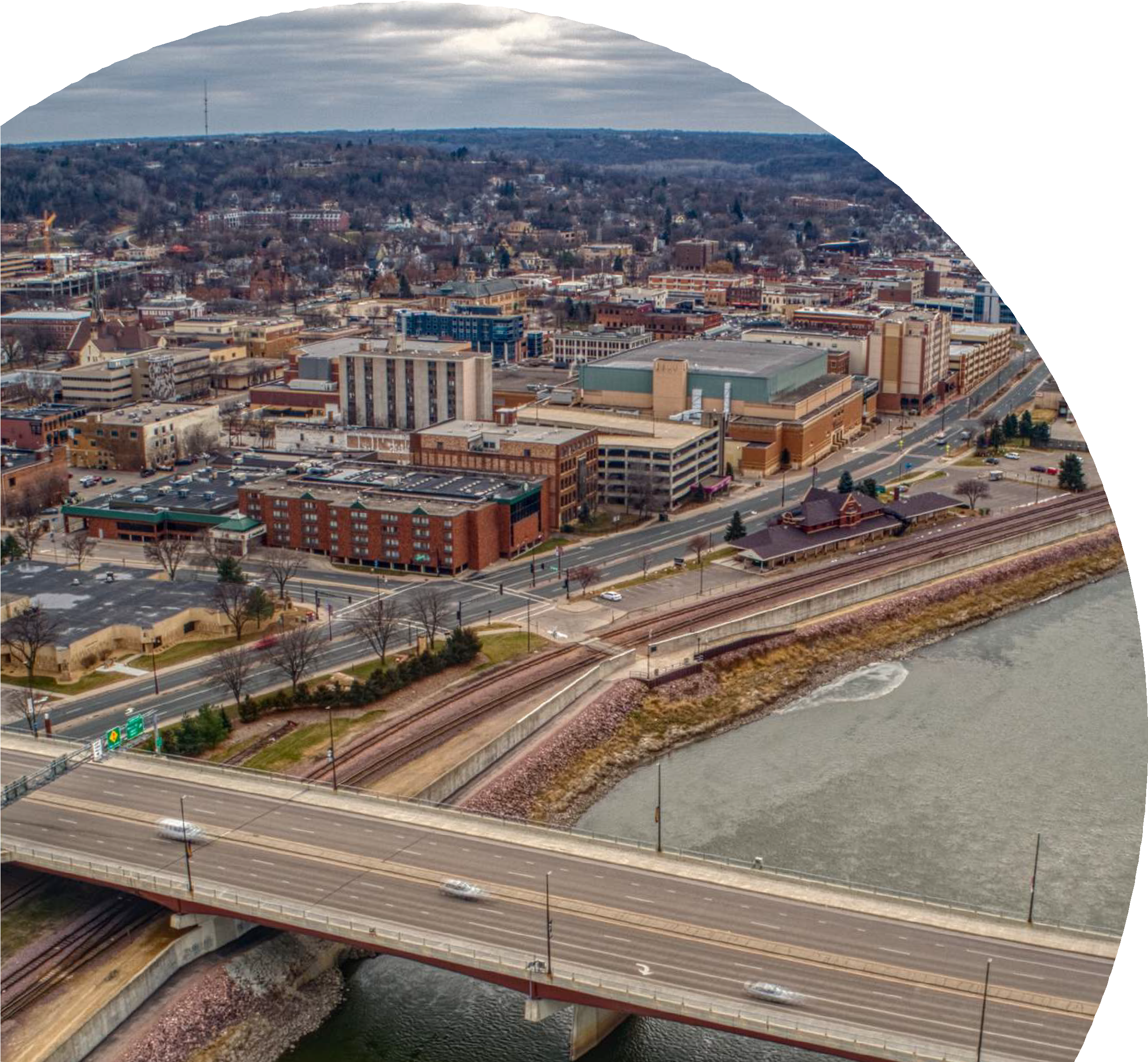 All Staff Conference
Wednesday, November 2, 2022
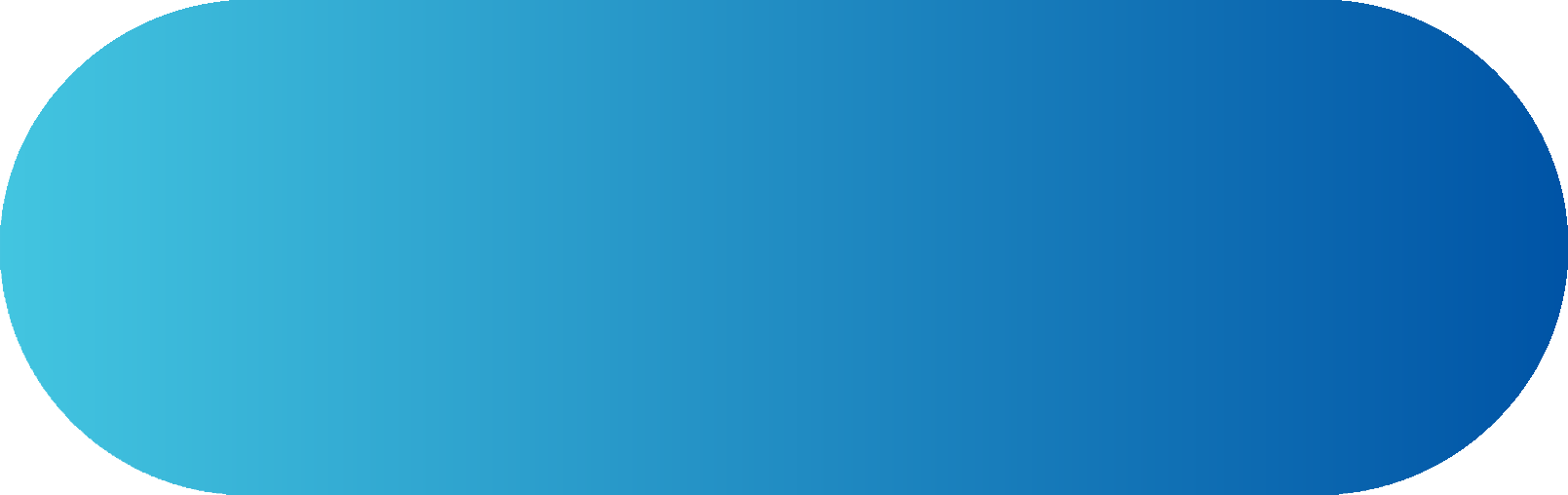 David Unmacht
Executive Director League of Minnesota Cities
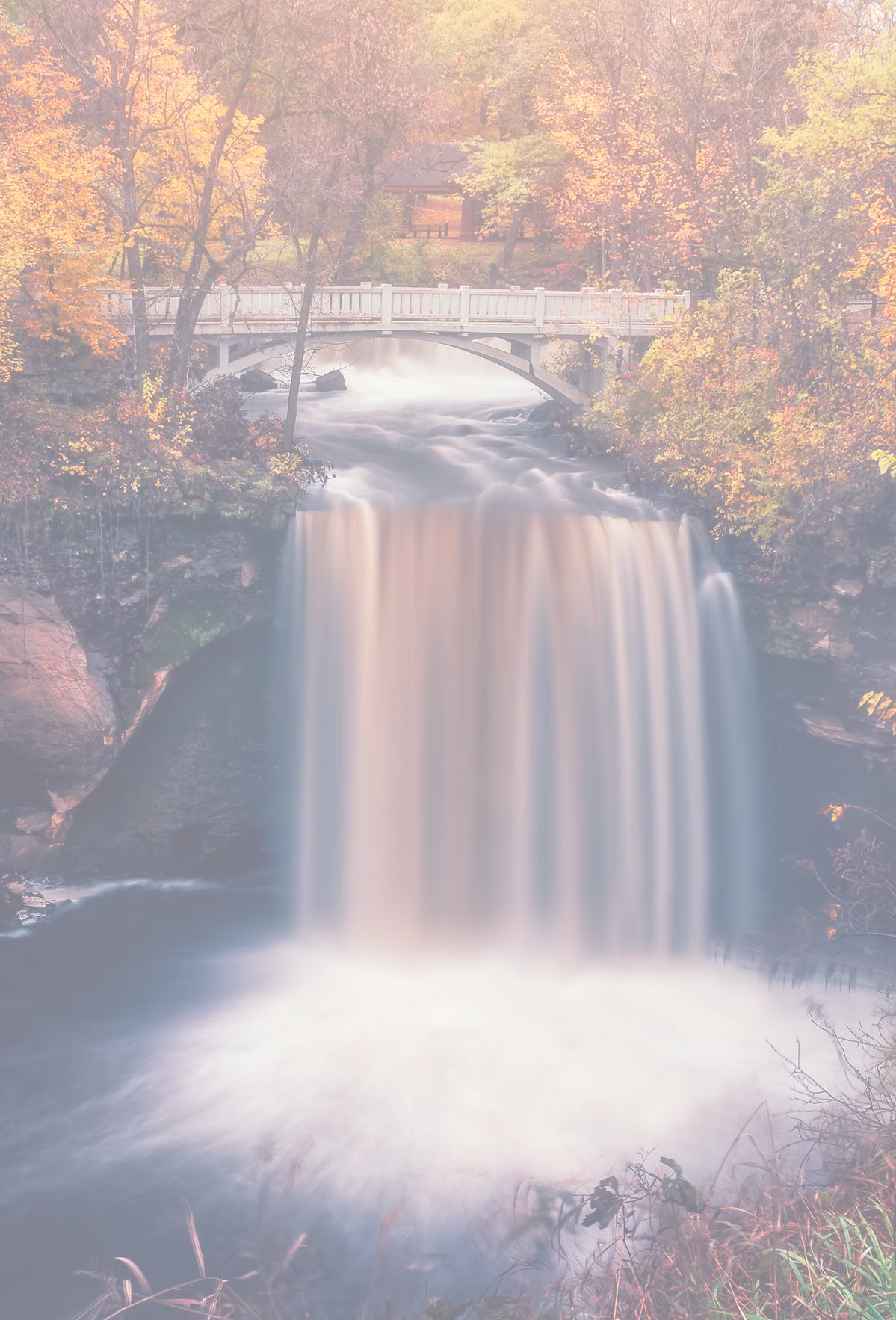 1	CREATE AND IDENTIFY EXPECTATIONS FOR STAFF
Classic Roles of a Policy Board
2
MAKE A COMMITMENT TO THE ROLE AND MISSION
3
DEVELOP A CONSISTENCY IN POLICY AND ACTIONS
4
FOCUS ON POLICY, STRATEGY, AND VISION
5
KEEP STAFF ACCOUNTABLE FOR GOALS AND WORK
6	KEEP STAFF INFORMED AND EDUCATED ON YOUR OPINIONS
7
CREATE A RESPECTFUL DECORUM AND OPERATING CULTURE
BE CONNECTED TO THE CONSTITUENCY, CITIZENS AND COMMUNITY
8
9
UNDERSTAND THE WORKPLACE; SUPPORT POSITIVE CHANGE
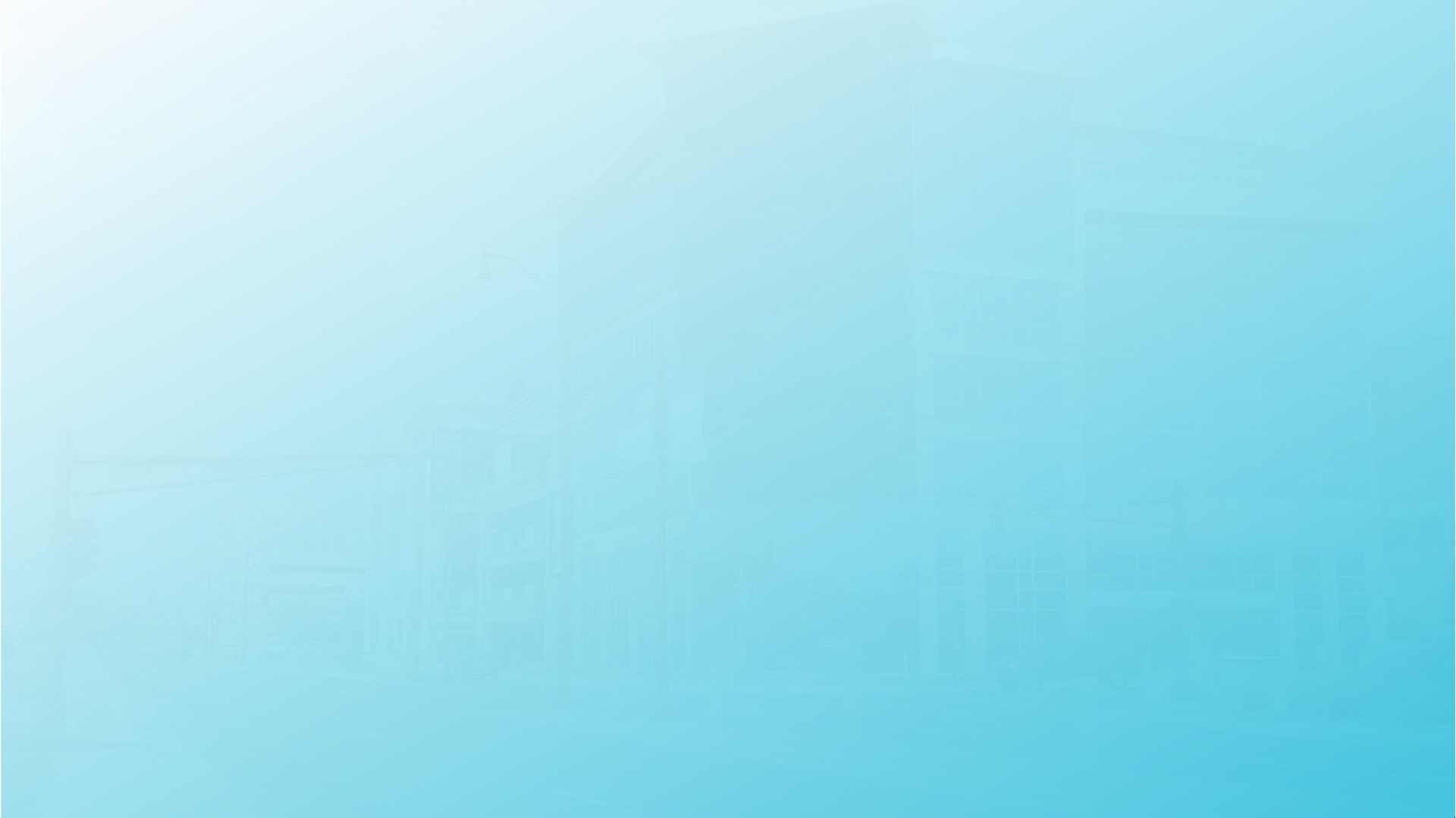 Forty Years of Working With Boards
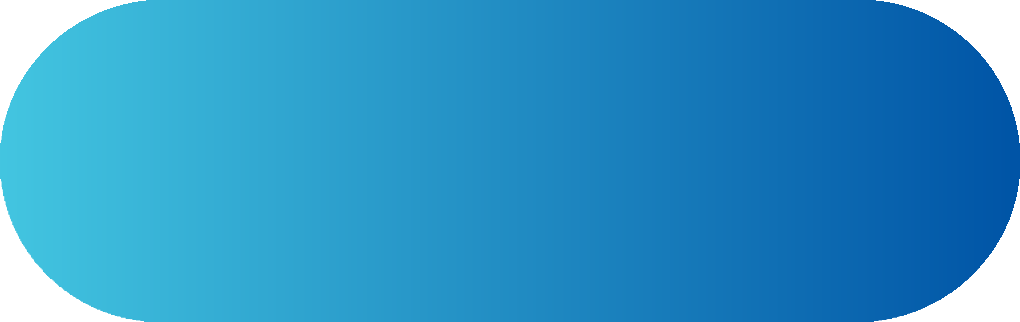 Live by no surprise rule
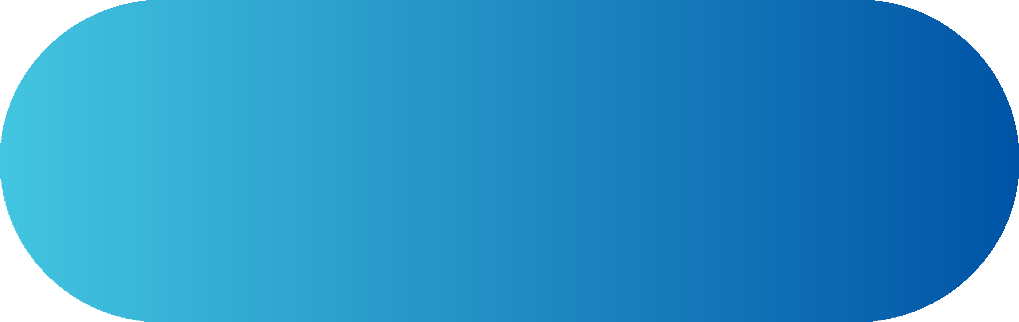 Remain fair and impartial
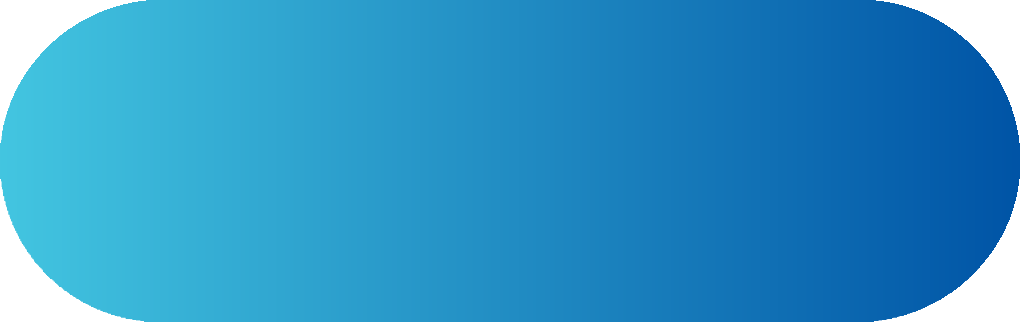 Listen with intention
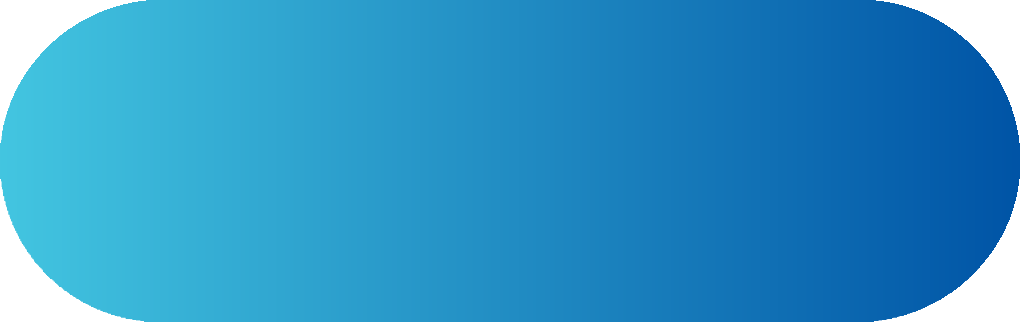 Be open to change
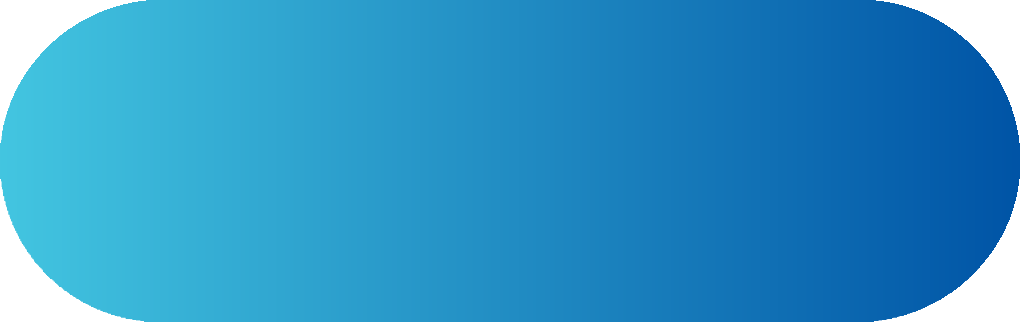 Be willing to deliver bad news
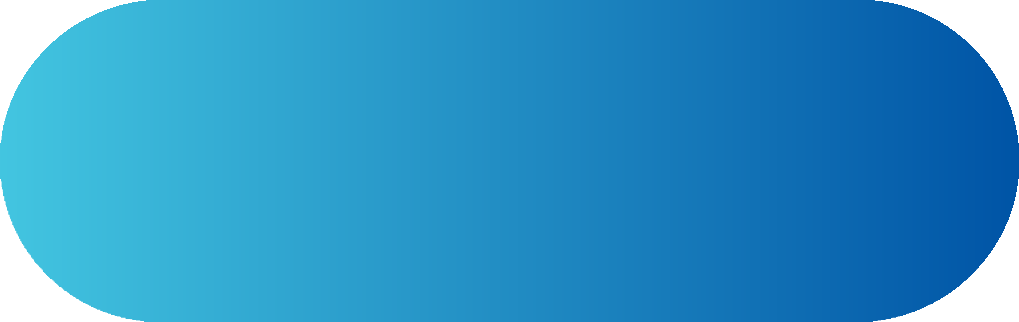 Create a personal connection
Considerations for Effective Engagement
1
BE CLEAR IN HOW YOU WANT TO USE THE BOARD
2
KNOW THE MOTIVES FOR WHY BOARD MEMBERS SERVE
3
KNOW THE CULTURE OF YOUR BOARD (POLICY/OPERATIONAL)
4	UNDERSTAND THE POWER OF COLLECTIVE INFLUENCE
5
BE WILLING TO INVEST IN CHANGE PROCESSES
6
BE AN EFFECTIVE FACILITATOR OR LIAISON
7
CHALLENGE YOUR BOARD TO LEAD; LET THEM WIN
HANDOUT
Board
Engagement Matrix
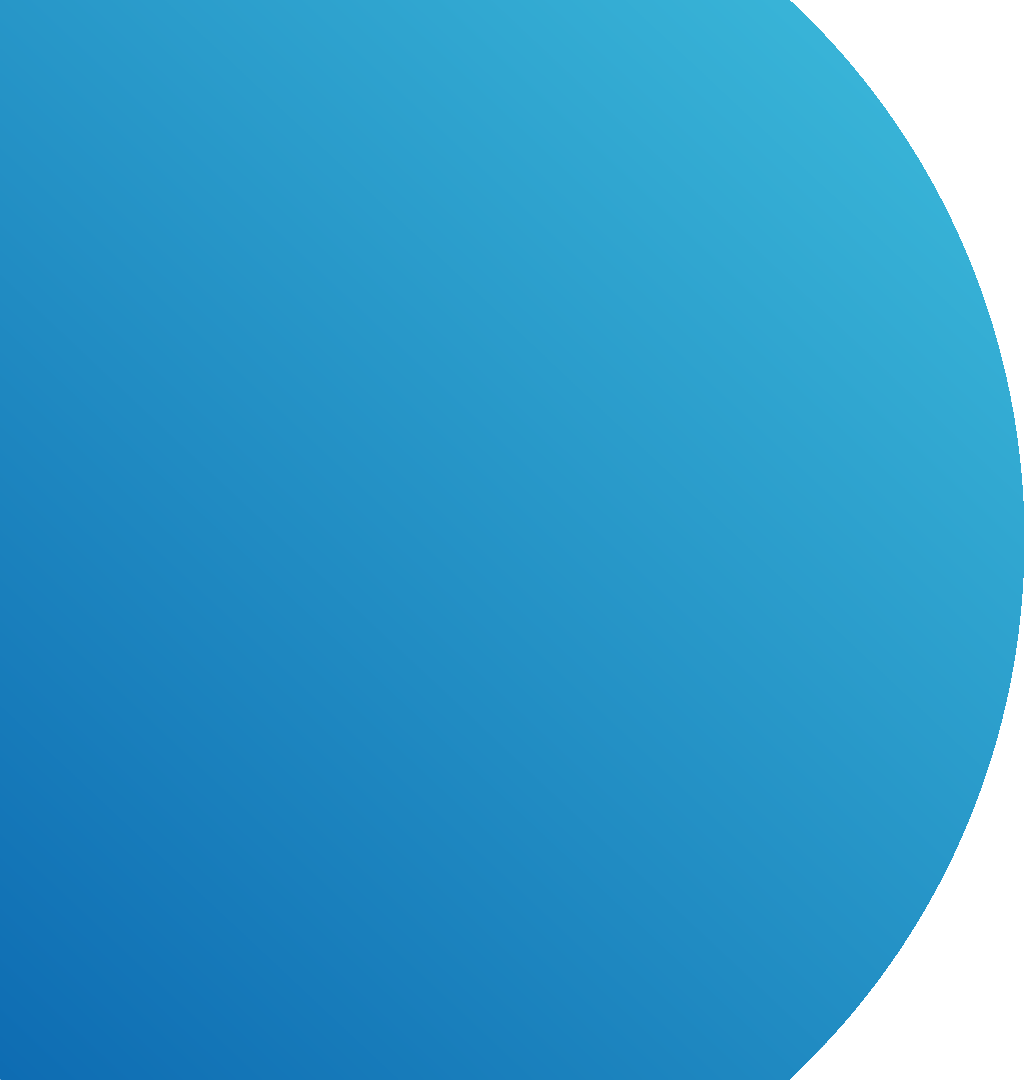 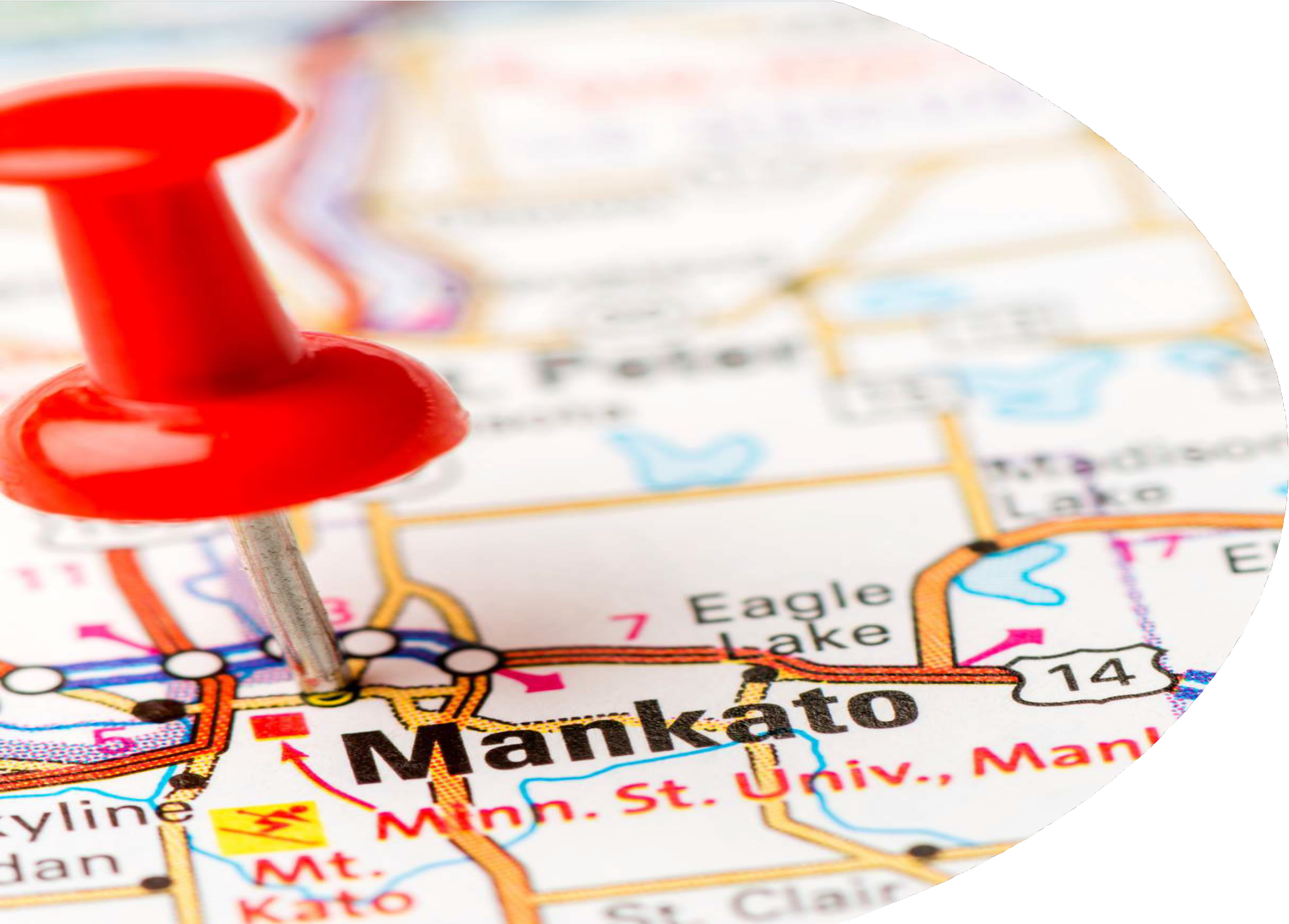 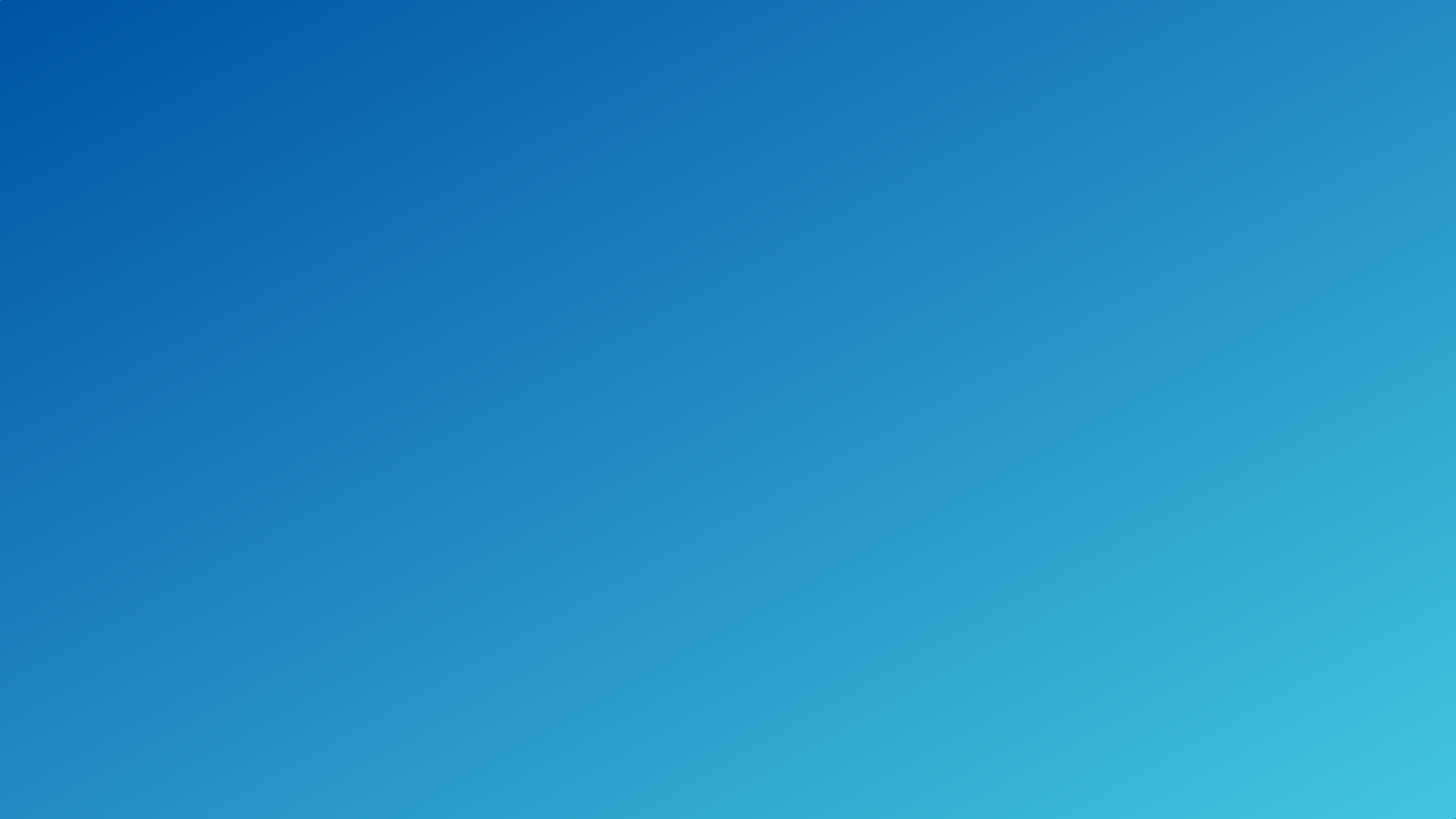 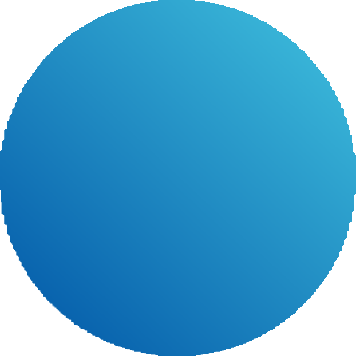 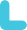 Premier Public Sector Agencies
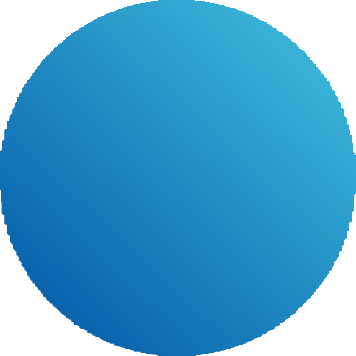 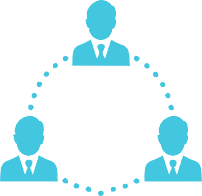 Plan for the future
Balance short and long-term resources and priorities
Understand roles and expectations
Clear duties and responsibilities Strive for efficiency and effectiveness Implement defined structure and
operating models
Place an emphasis on communication
Both internal and external
Share common values
Respect individual opinions, work to seek consensus
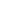 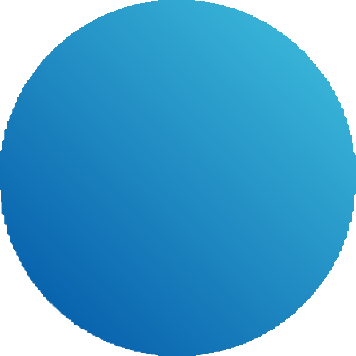 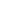 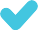 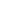 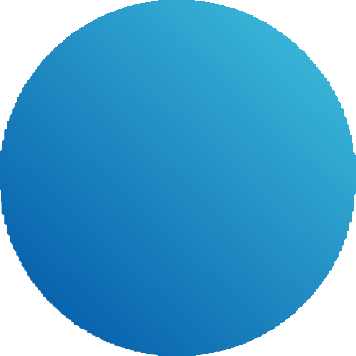 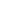 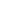 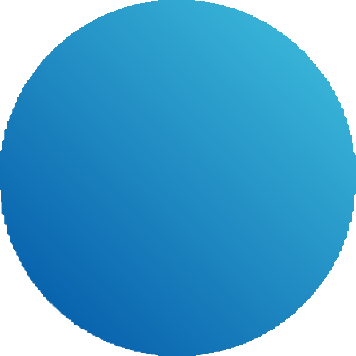 Exercise with the Board
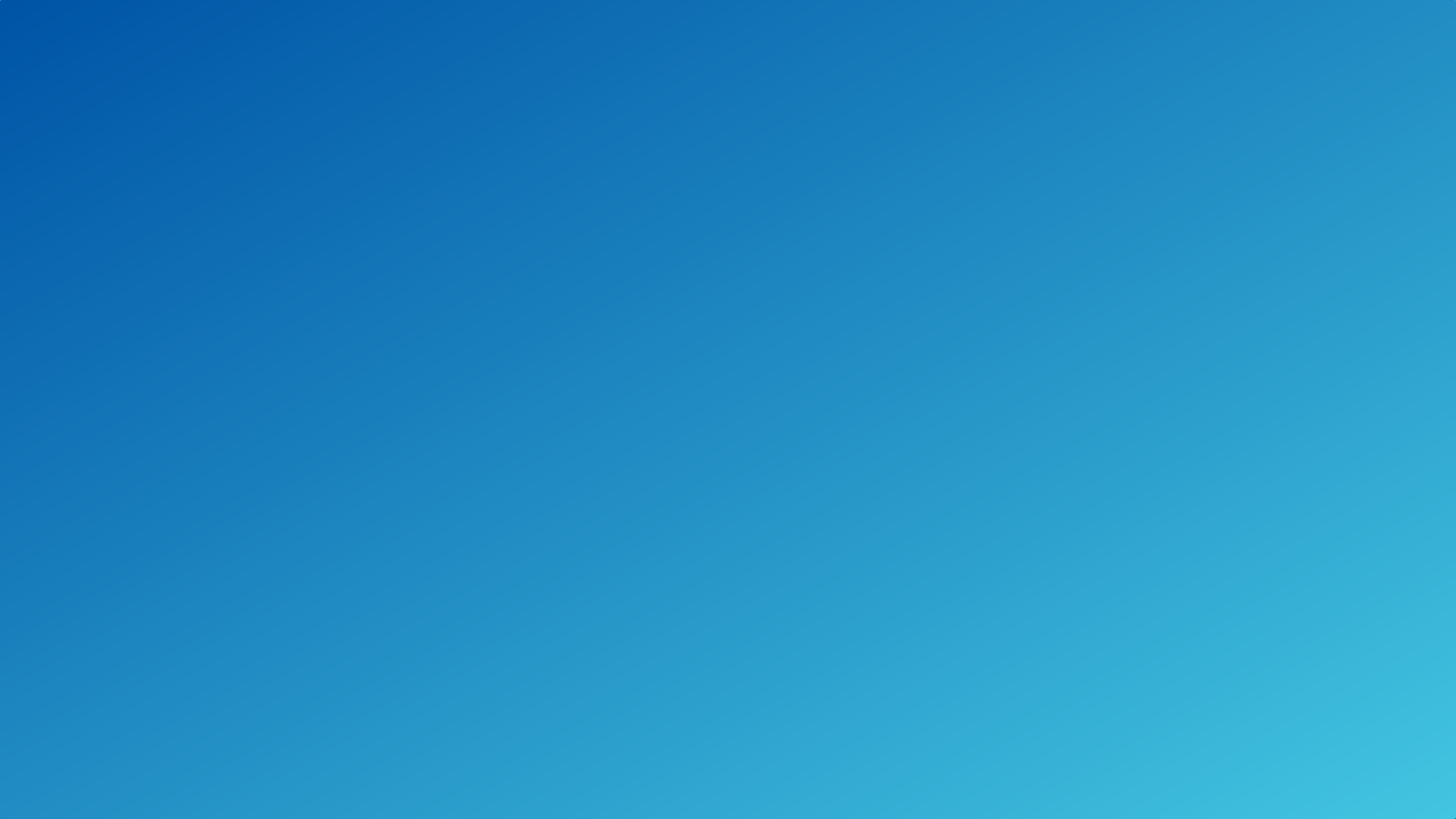 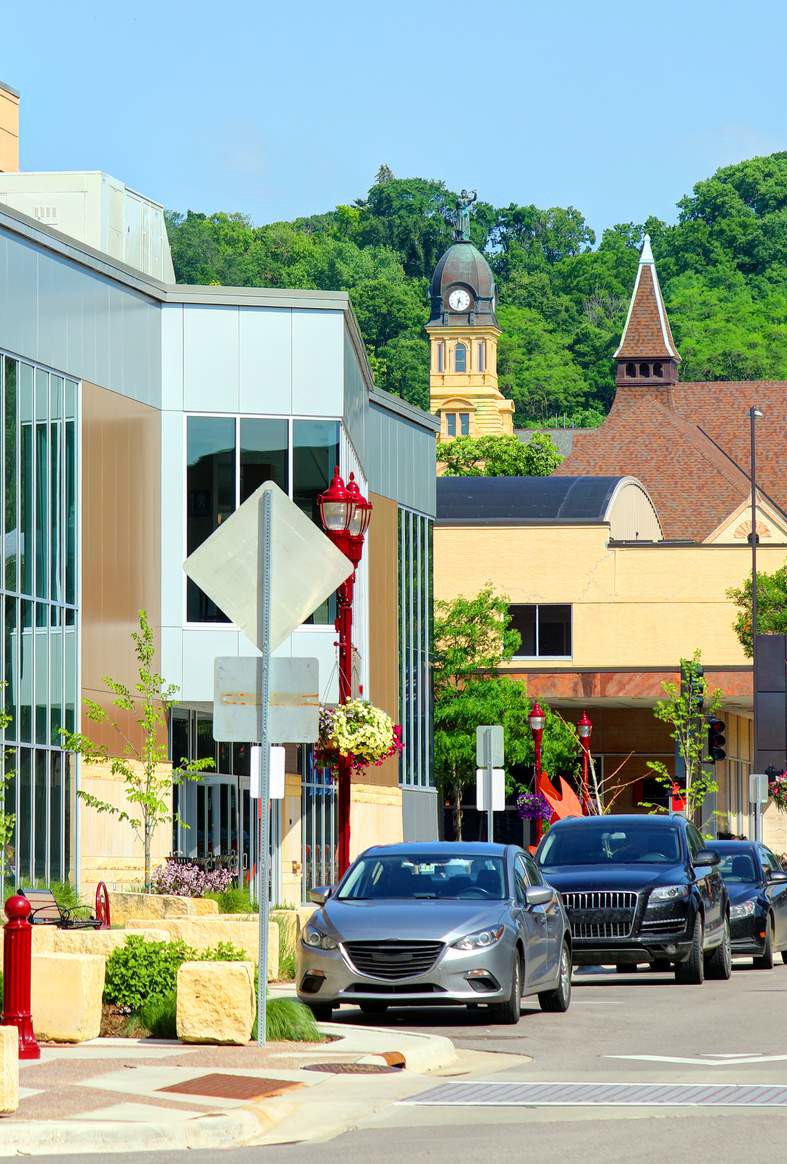 Discussion Questions
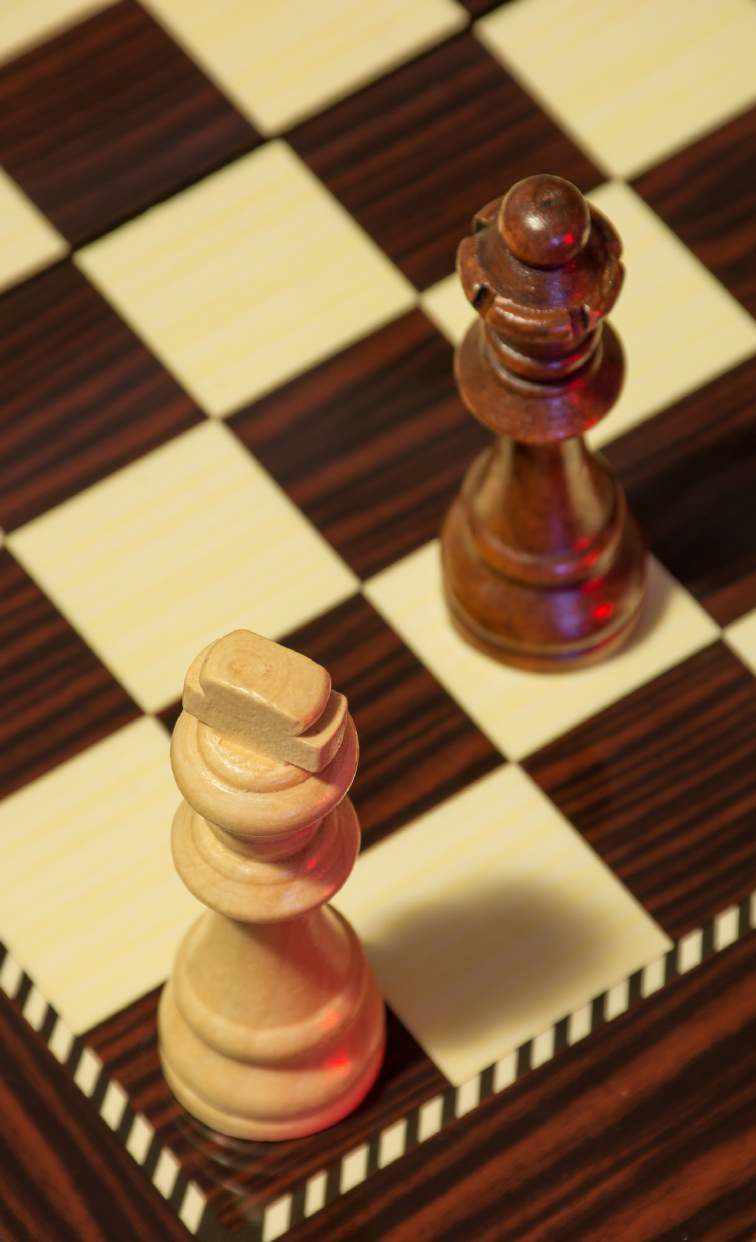 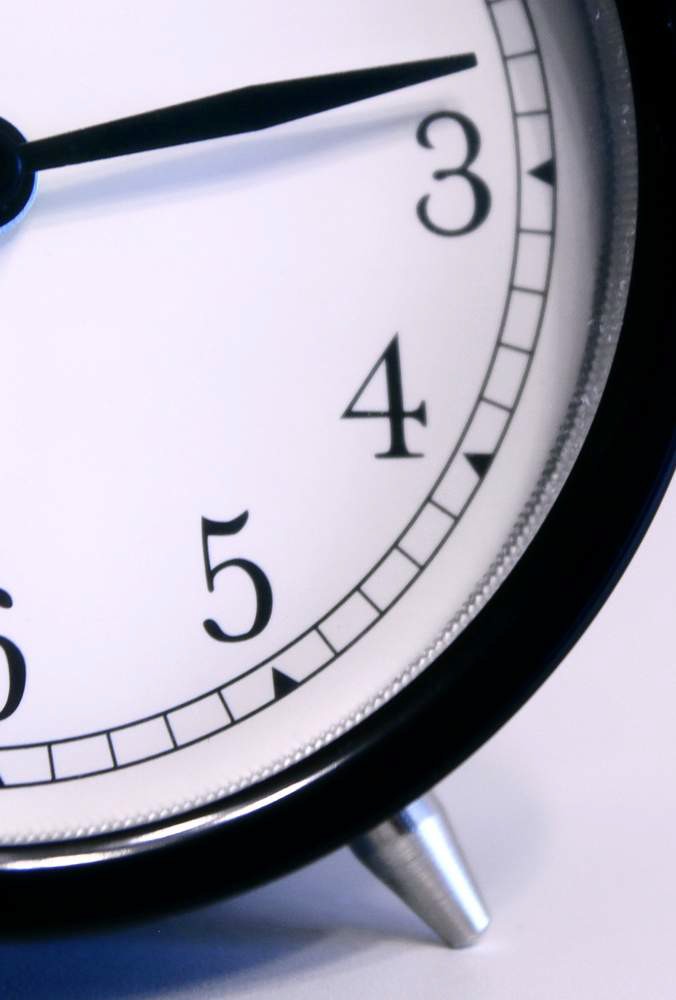 How do you engage your board to identify new strategies/approaches/ ideas to address critical issues in your region?
What time commitment do you make to personally engage with your board member(s)?	Does it consume a lot of your time; some of your time or very little of your time and why?
How do you move your board off of a stalemate when progress is stalled, or they cannot reach a decision?
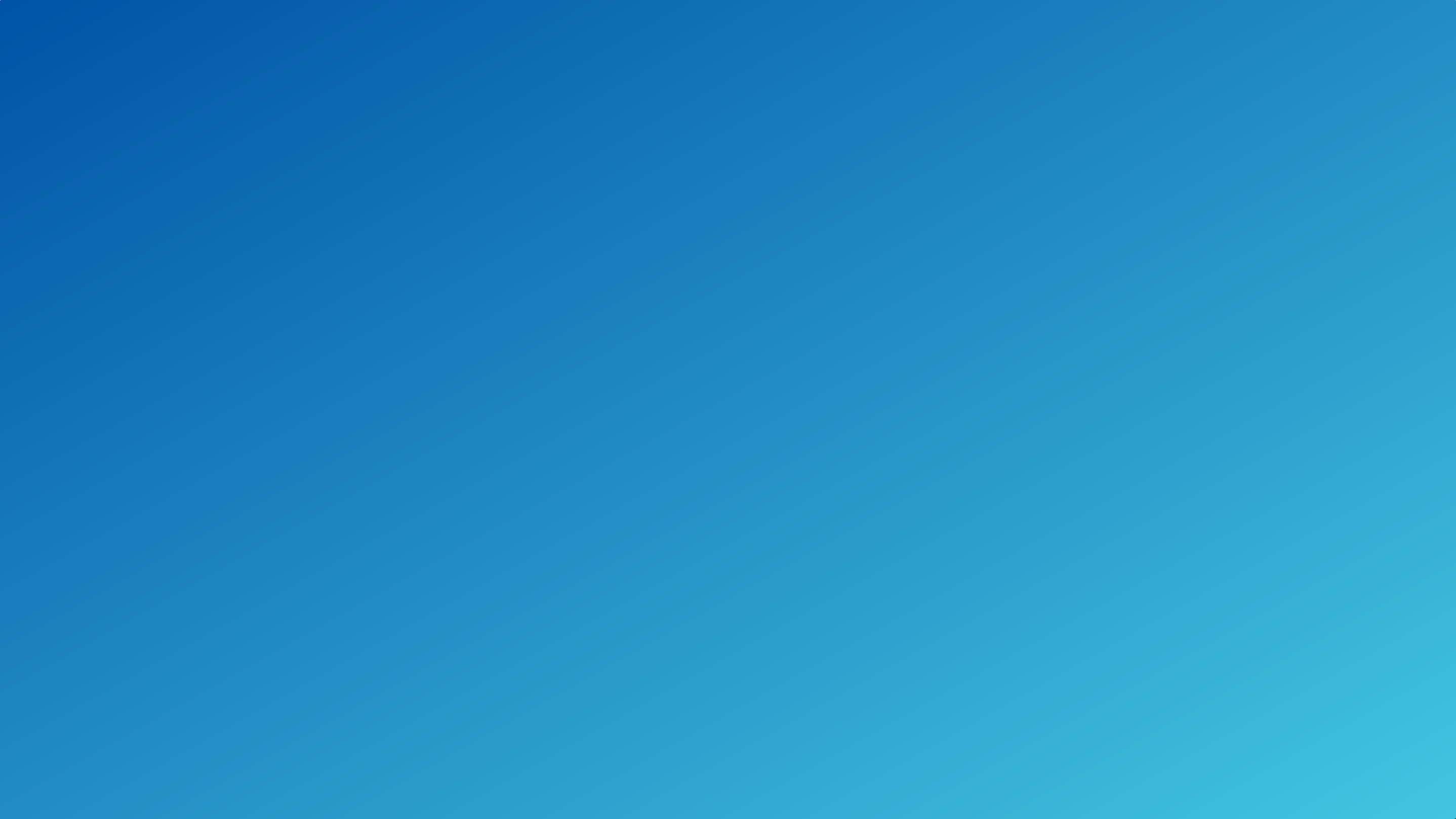 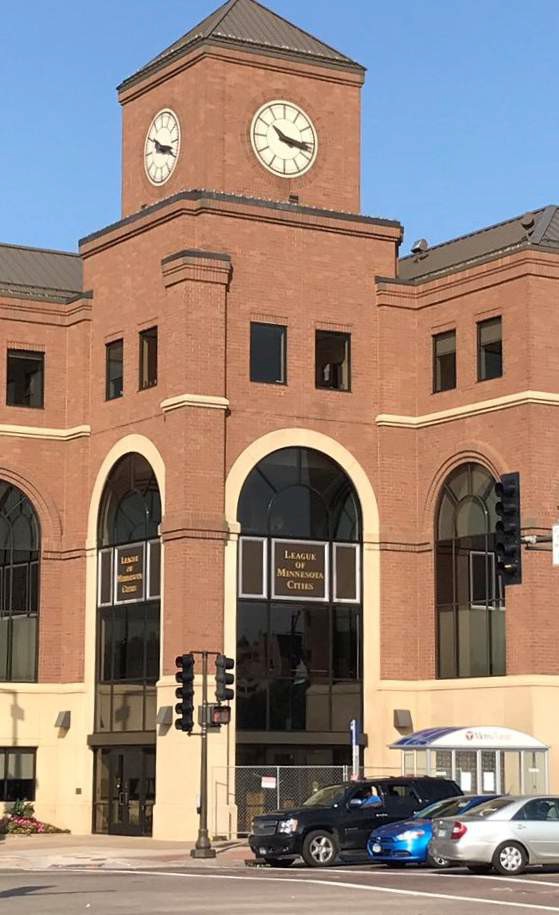 LMC
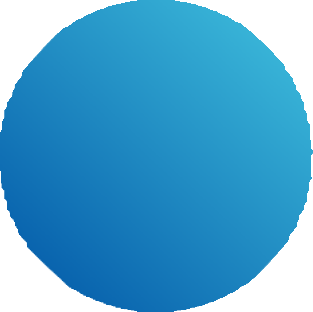 Contact
the League of Minnesota Cities...
Thank You!
145 University Ave. St. Paul, MN

+651-281-1200

www.lmc.org